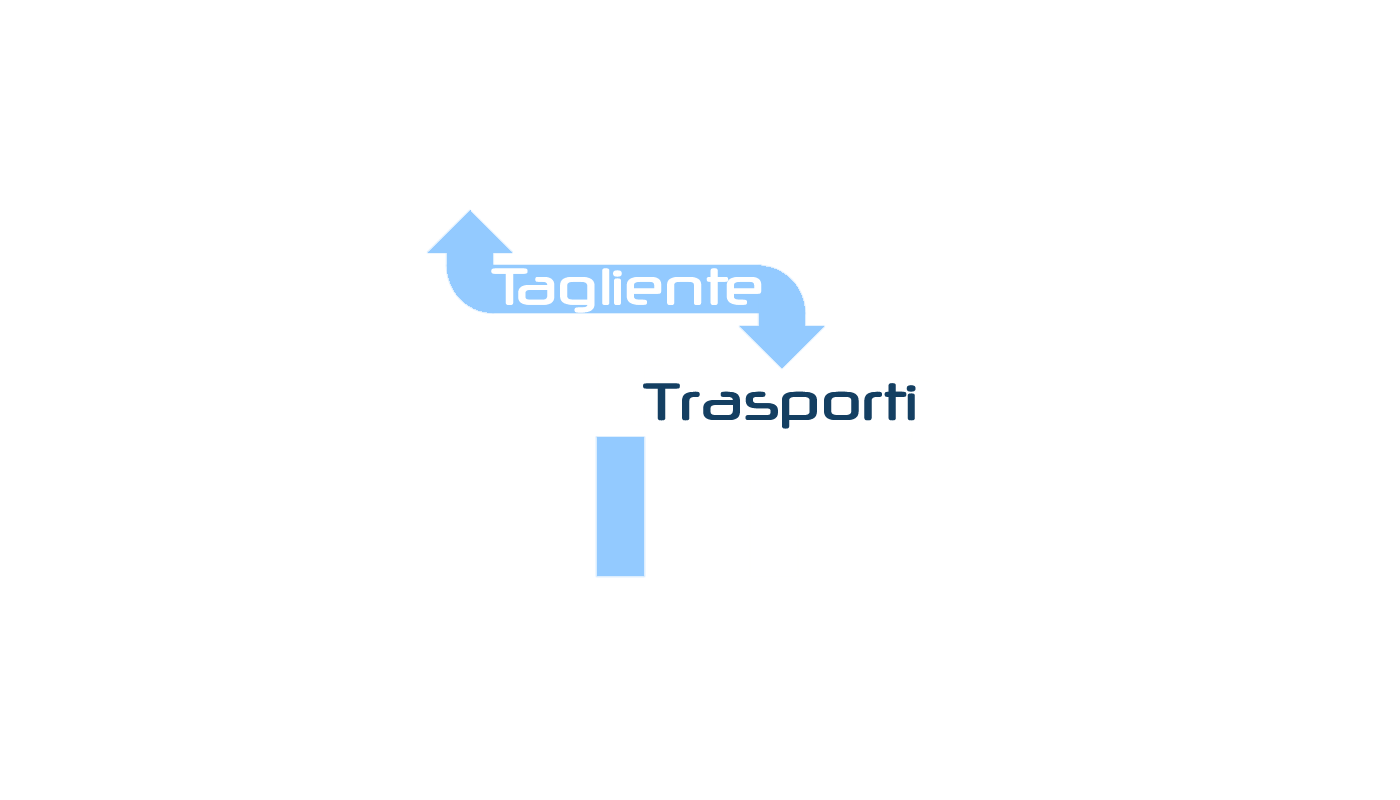 Tagliente Trasporti Srl
Chi Siamo
La Tagliente Trasporti Srl opera nel trasporto e nella logistica della merce da oltre 20 anni sia sul territorio nazionale che su quello europeo.
	All’inizio l’attività consisteva nel trasporto di polveri e granulati di tipo alimentare con autosilos e di prodotti alimentari liquidi con autocisterne.
	Successivamente grazie ai buoni risultati ottenuti l’amministratore ha deciso di operare anche in nuovi settori, diventando un crescente riferimento per il trasporto dei prodotti chimici sfusi.
	Grazie all'esperienza maturata la nostra azienda è in grado oggi di assicurare servizi di trasporto qualificati ed efficienti ponendosi come primo obiettivo la piena soddisfazione del cliente.
Servizi
La nostra azienda è in grado di soddisfare attraverso il proprio parco mezzi di proprietà le esigenze di clientele diverse, nazionali ed europee, garantendo elevati standard qualitativi. Da anni le nostre collaborazioni si attuano con:
Industrie del settore Chimico
Industrie del settore Plastico
Industrie del settore Cartario
Industrie del settore Vetrario
Industrie Edili
Industrie del settore Alimentare (liquido e sfuso)
	Le cisterne prima di ogni carico vengono lavate e disinfettate, presso stazioni di lavaggio convenzionate e dislocate su tutto il territorio nazionale, sotto l’egida di personale altamente qualificato al fine di garantire la massima qualità ed evitare che le merci trasportate e scaricate subiscano contaminazioni da rimanenze di altri prodotti previamente trasportati.
Nel 2011 la Tagliente Trasporti in virtù della sua attenzione per la cura degli aspetti qualità, sicurezza ed ambiente ha ottenuto l'attestazioneSQAS per l'accreditamento del suo sistema sotto tali aspetti.
Certificazioni
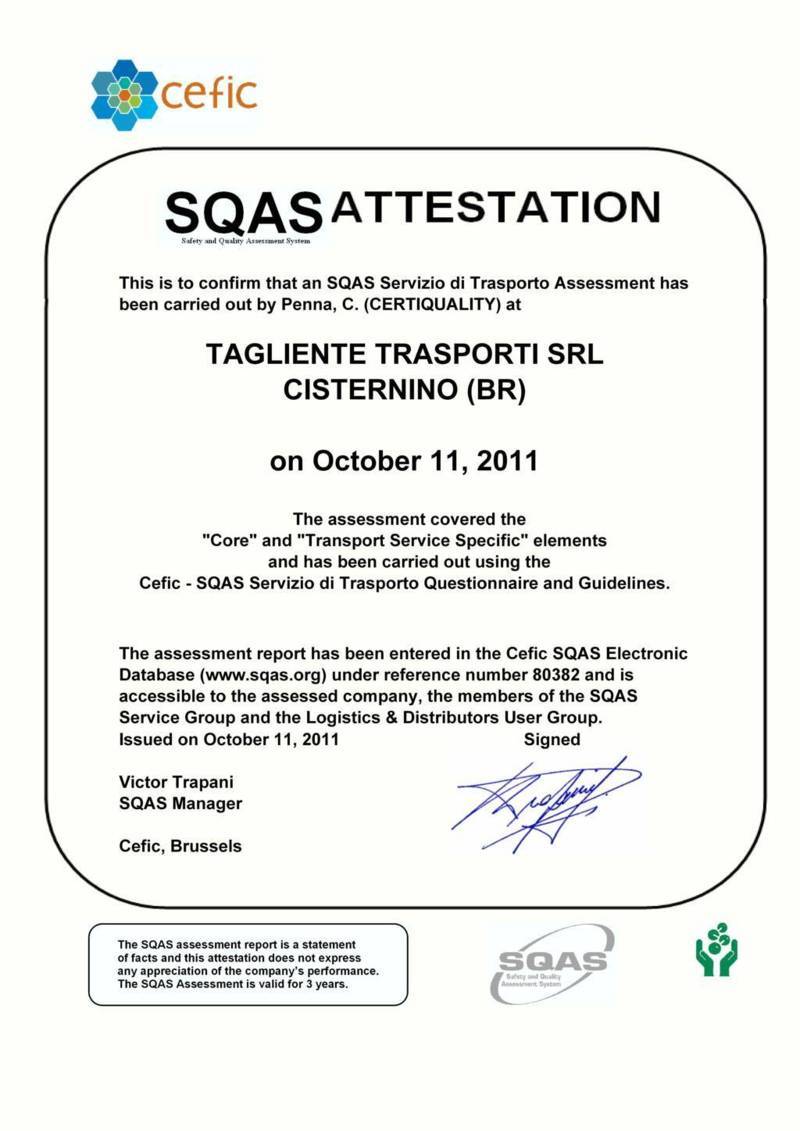 La nostra azienda vanta un moderno parco macchine, composto da autosilos da 56, 59 e 60 m³, avente motori EURO 4 ed EURO 5, che permette di offrire ai nostri clienti il trasporto di diverse tipologie di merci alla rinfusa.Le cisterne prima di ogni carico vengono lavate e disinfettate, presso stazioni di lavaggio convenzionate e dislocate su tutto il territorio nazionale, sotto l’egida di personale altamente qualificato al fine di garantire la massima qualità ed evitare che le merci trasportate e scaricate subiscano contaminazioni da rimanenze di altri prodotti previamente trasportati.
Trattori stradali: 	6 units
Rimorchi:	 	6 units
Flotta
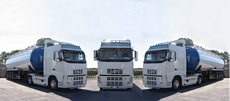 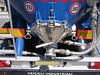 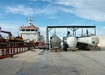 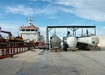 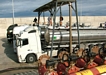 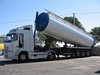 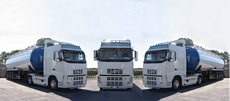 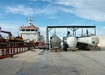 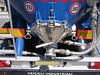 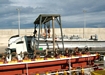 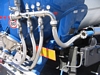 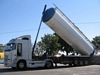 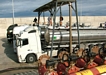 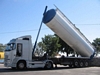 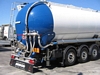 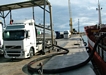 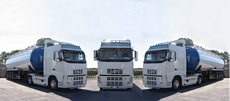 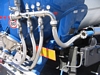 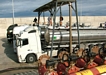 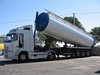 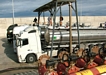 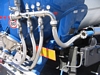 Nord Italia

	Brindisi				Centro Italia

							Sud Italia	

							Halfing (DE)
	
	Brindisi				Burghausen (DE)

							Koln (DE)
Direttrici
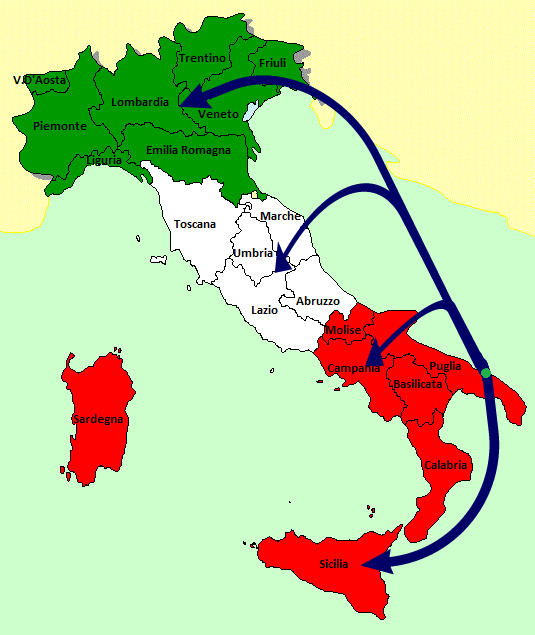 Sede:
	Via Manzoni 4 – Cisternino – 72014 – Brindisi – Italy
	Phone: 	+ 39 080 4448289 
	Fax: 		+ 39 080 4443231
	Web: 	http://www.taglientetrasporti.com/
	General Manager
	Tagliente Angelo
	a.tagliente@taglientetrasporti.com
	Amministrazione
	Bartolo Loparco
	b.loparco@taglientetrasporti.com
	Amministrazione
	Angela Maria Zizzi
	a.zizzi@taglientetrasporti.com
Contatti